Урок – путешествие« Полёт  на  луну»
Выполнила
Учитель начальных классов 
Гимназии № 152  г. Казани
Ивлева Наталья Николаевна
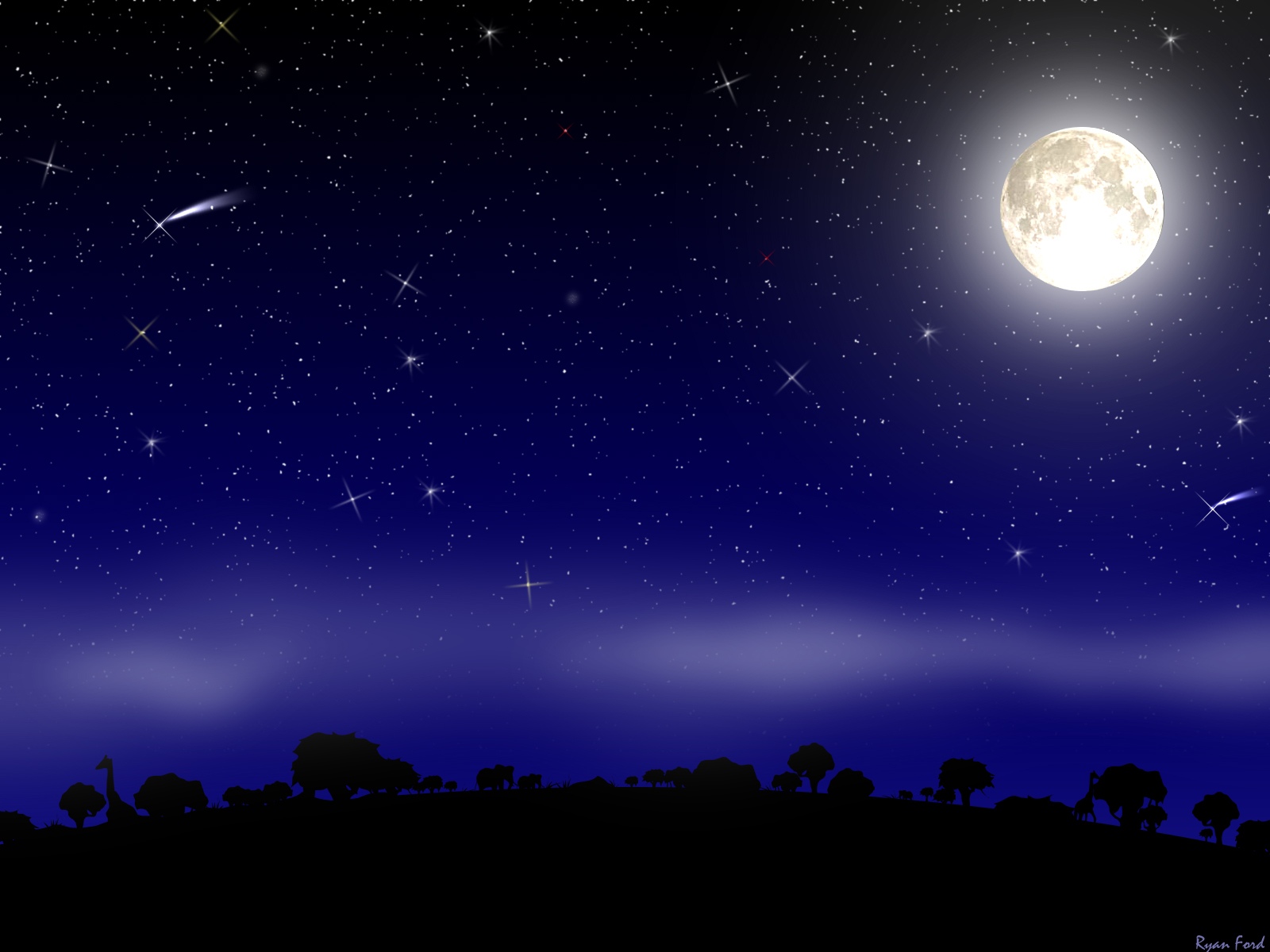 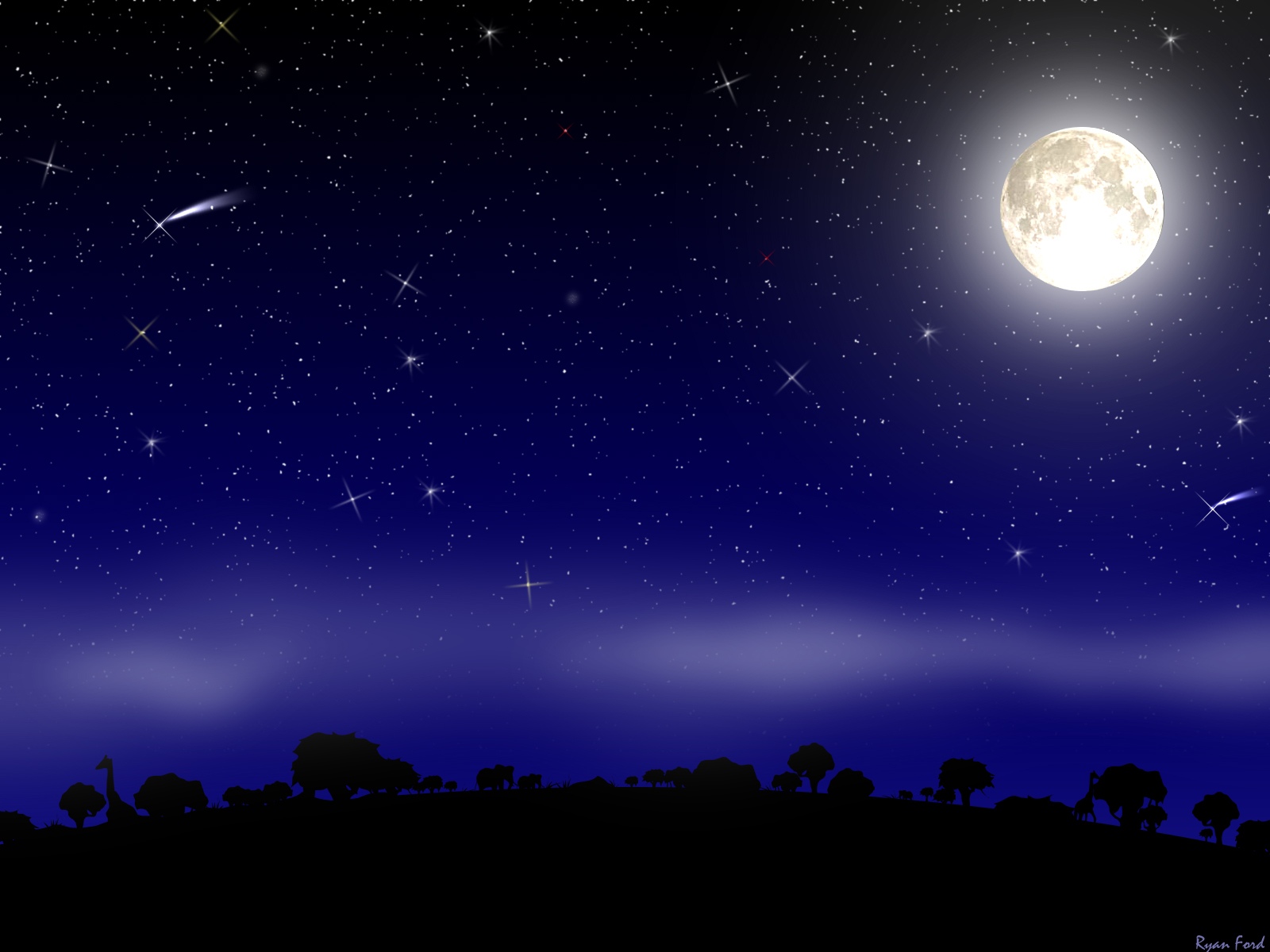 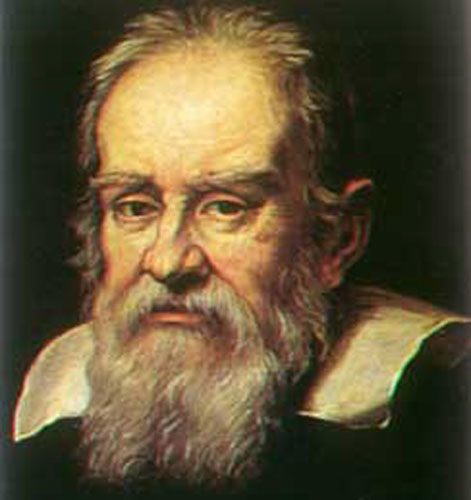 Итальянский  учёный  стал известным  благодаря  своим открытиям  в области  астро-номии.  Он  сконструировал  
первый   телескоп   и   с   его помощью  открыл  4  спутника Юпитера, кольца Сатурна, пятна на Солнце и  рельеф  Луны.
Галилео Галилей
 (1564 – 1642 )
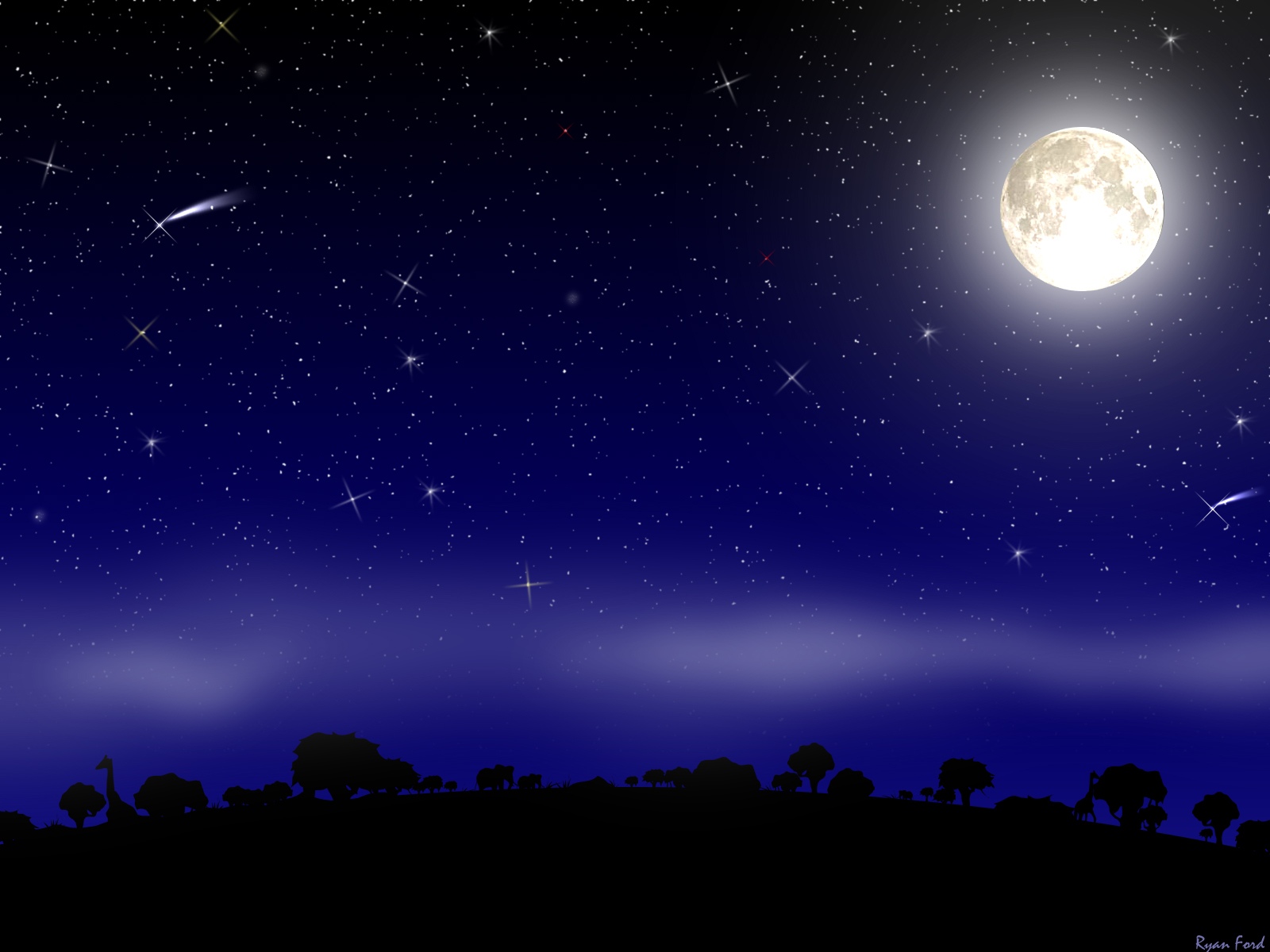 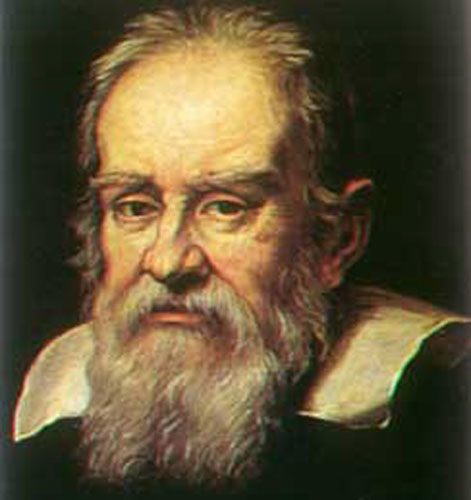 В каком  году  Галилей  изобрёл  телескоп?
40 × 40  +  3 × 3  =
1609
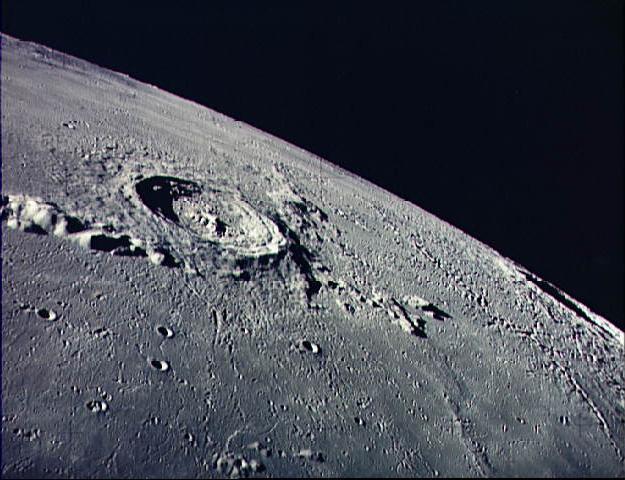 781 + О = 757 + 56
Н – 19 = 1000 : 100
(740 – 551) : Е = 9
697 – И = 685
К = 182 : 7 – 9
4 × Р = 288 : 4
П × 8 = 900 – 628
К      О      П      Е      Р      Н     И      К
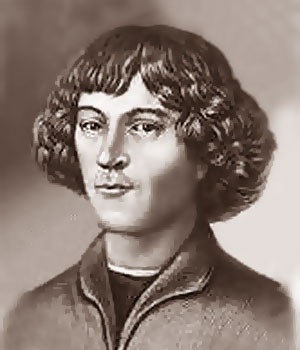 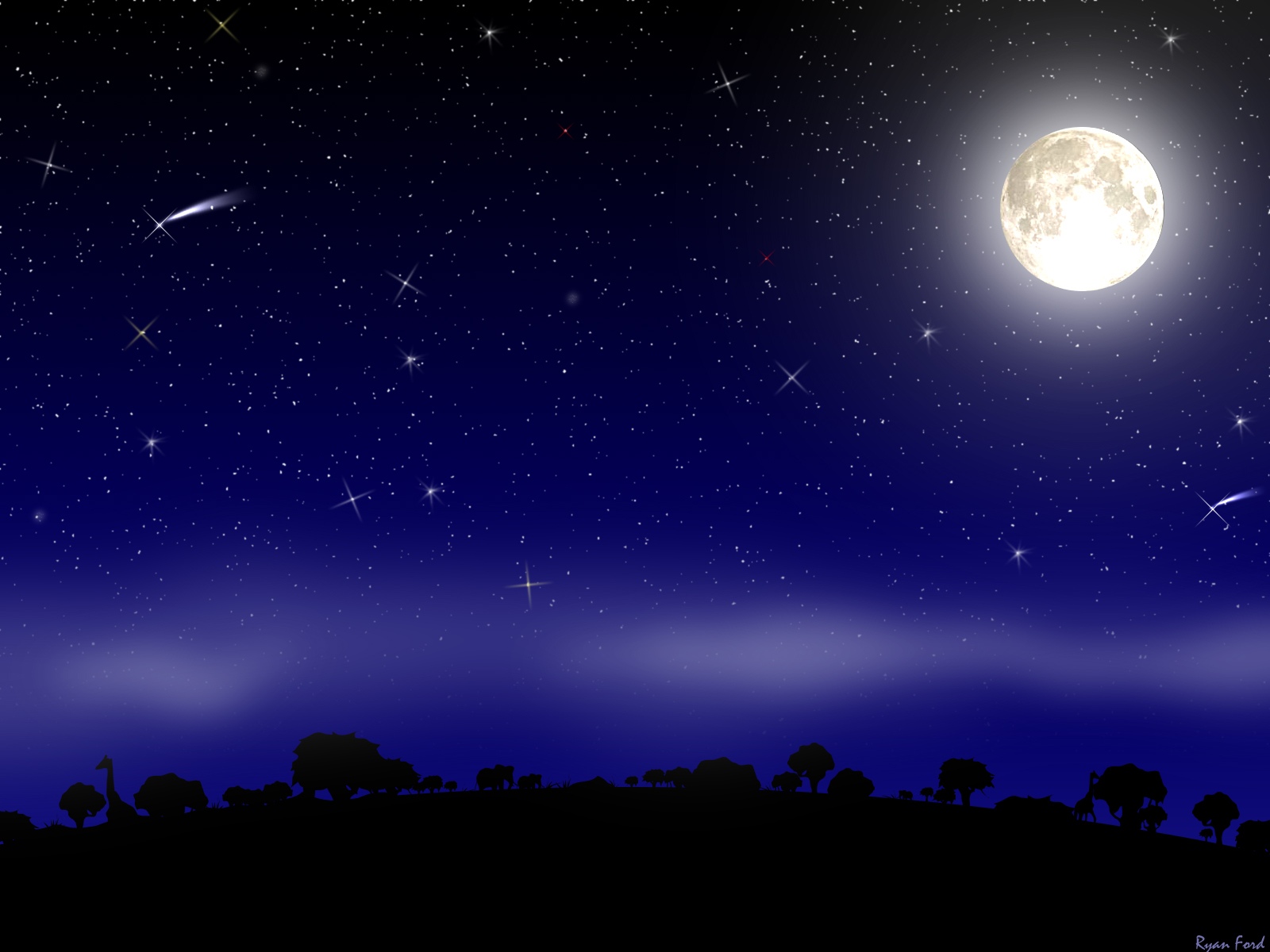 Польский  астроном  защищал  теорию,  согласно  которой  Солнце  являлось центром  системы  планет, 
вращающихся  вокруг  него, 
а Земля – одной из планет Солнечной   системы.
Николай  Коперник
(1473 – 1543)
Чему  равен  диаметр  Луны,  если  половина 
   её   радиуса                             равна  869  км?
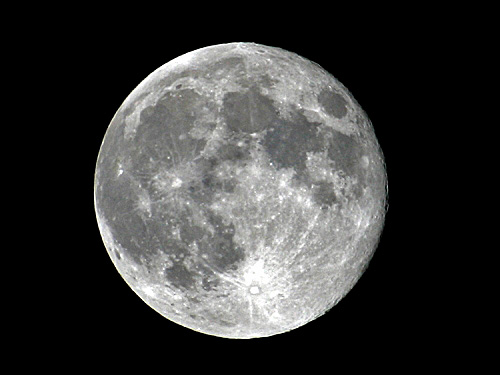 радиус
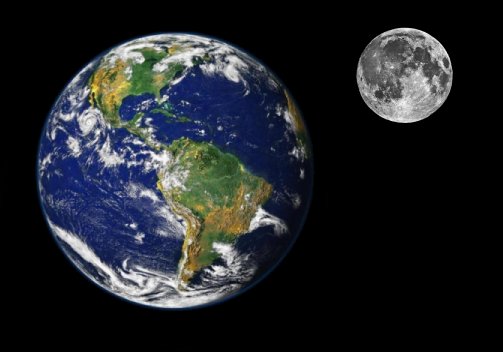 : 8 = 48 тыс.
Ответ:
384
тыс. км
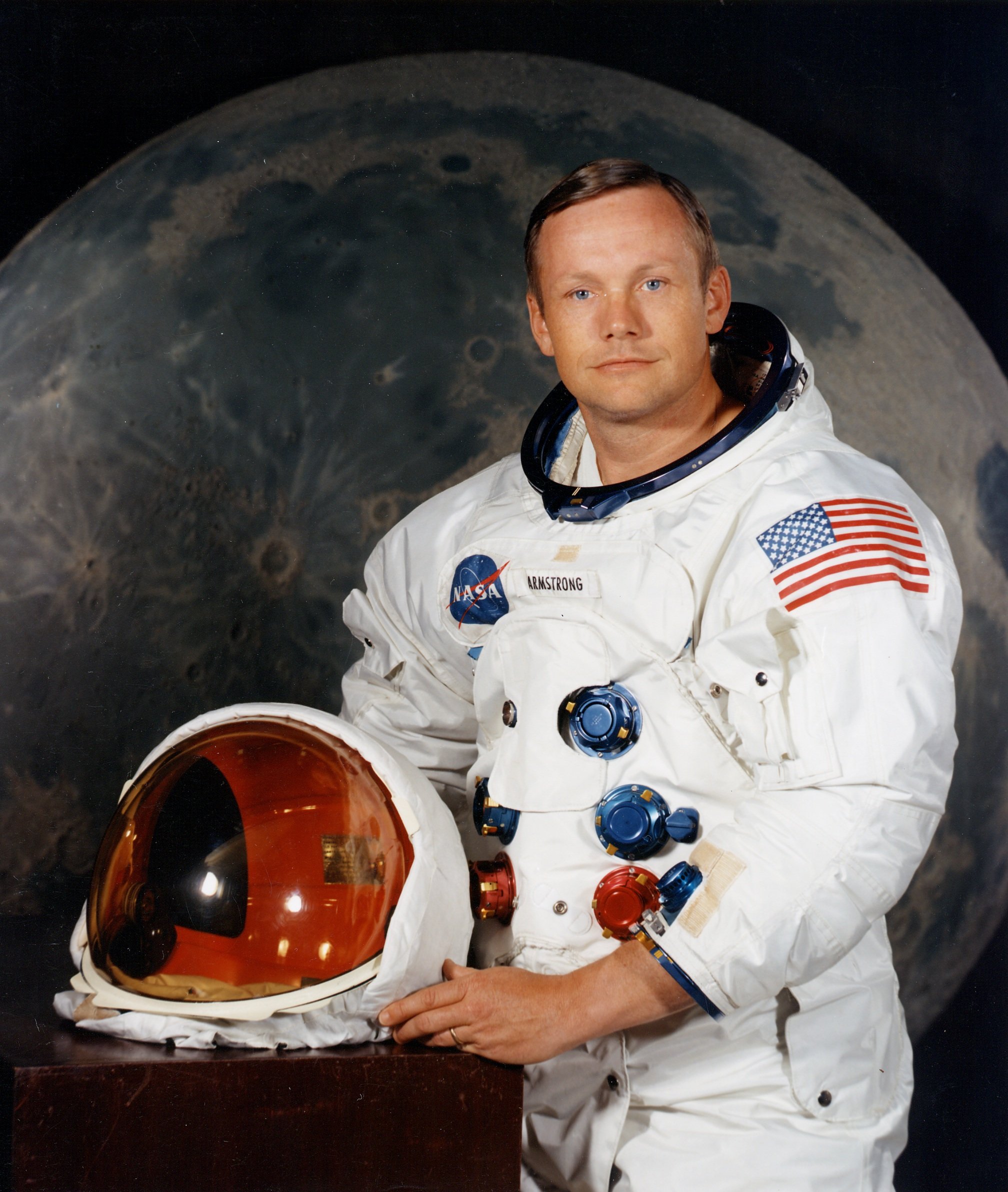 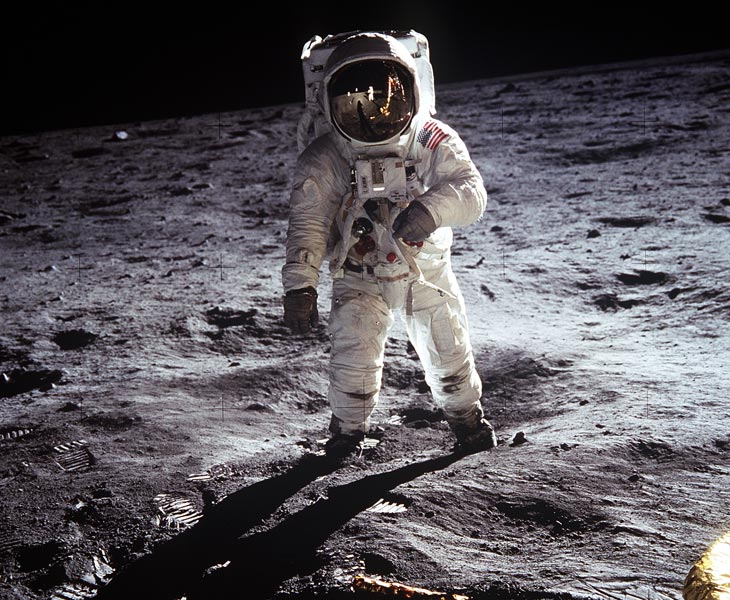 610 – О = 578	
А × 7 = 490 : 7	
234 : М = 9	
203 : Н = Г : 4	
Р : 7 = 503 – 489
Т – 400 : 10 = С
Т = 64 – (Н – Г)
Г × 3 = 21 × 4
А     Р     М     С      Т     Р      О     Н     Г
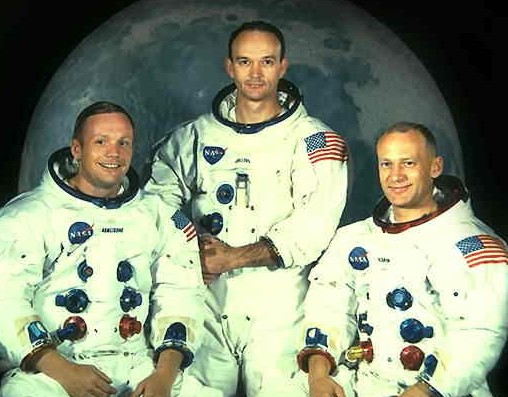 Нил Армстронг
Майкл Коллинз
Эдвин Олдрин
ПЕРВЫЙ   В    МИРЕ   КОСМОНАВТ
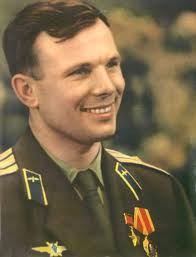 Юрий     Алексеевич
ГАГАРИН
12 апреля   мощная ракета
вывела на орбиту космический
корабль «Восток» с первым
космонавтом  Земли- гражданином
СССР Юрием Гагариным на борту.
     Совершив на корабле полный
оборот вокруг нашей планеты за
108 минут, Гагарин в тот же день
благополучно возвратился на
Землю.

   В каком  году  это  произошло?
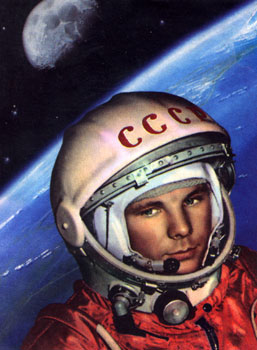 1961
2000 – 273 : 7 =
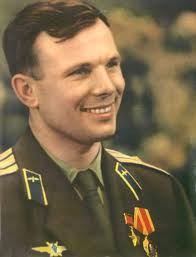 « Хорошо  учитесь.  Путь  к  знаниям
начинается  с  таблицы  умножения  и
первого  диктанта.  Часто говорят,  что
космический  полёт  –  это  подвиг. 
А  к  подвигу  готовятся.  И на утренней
зарядке,  и  за  партой,  и  в  походе.» 
			             Ю.А.Гагарин
http://astrolab.ru/cgi-bin/galery.cgi?id=8&no=30
http://home.lu.lv/~iga/earth_moon.html
http://www.astronet.ru/db/msg/1171979
http://www.tonnel.ru/?l=gzl&uid=388
http://moe.by/nauka-obrazovanie/9-pervyj-chelovek-na-lune-nil-armstrong.html
http://dic.academic.ru/dic.nsf/ruwiki/1058727
http://razdvoenie1.ltalk.ru/2898-697-oblaka.zhtml
http://www.yuga.ru/news/176405/
http://prosto-o-slognom.ru/astronomia/21.html 
http://www.rusarchives.ru/evants/exhibitions/gagarin_b.shtml
http://www.liveinternet.ru/community/2281209/post124448219/